Warsztat RefleksyjnyLokalna Grupa Działania ,,Ziemia Łowicka’’  25 luty 2022 r.
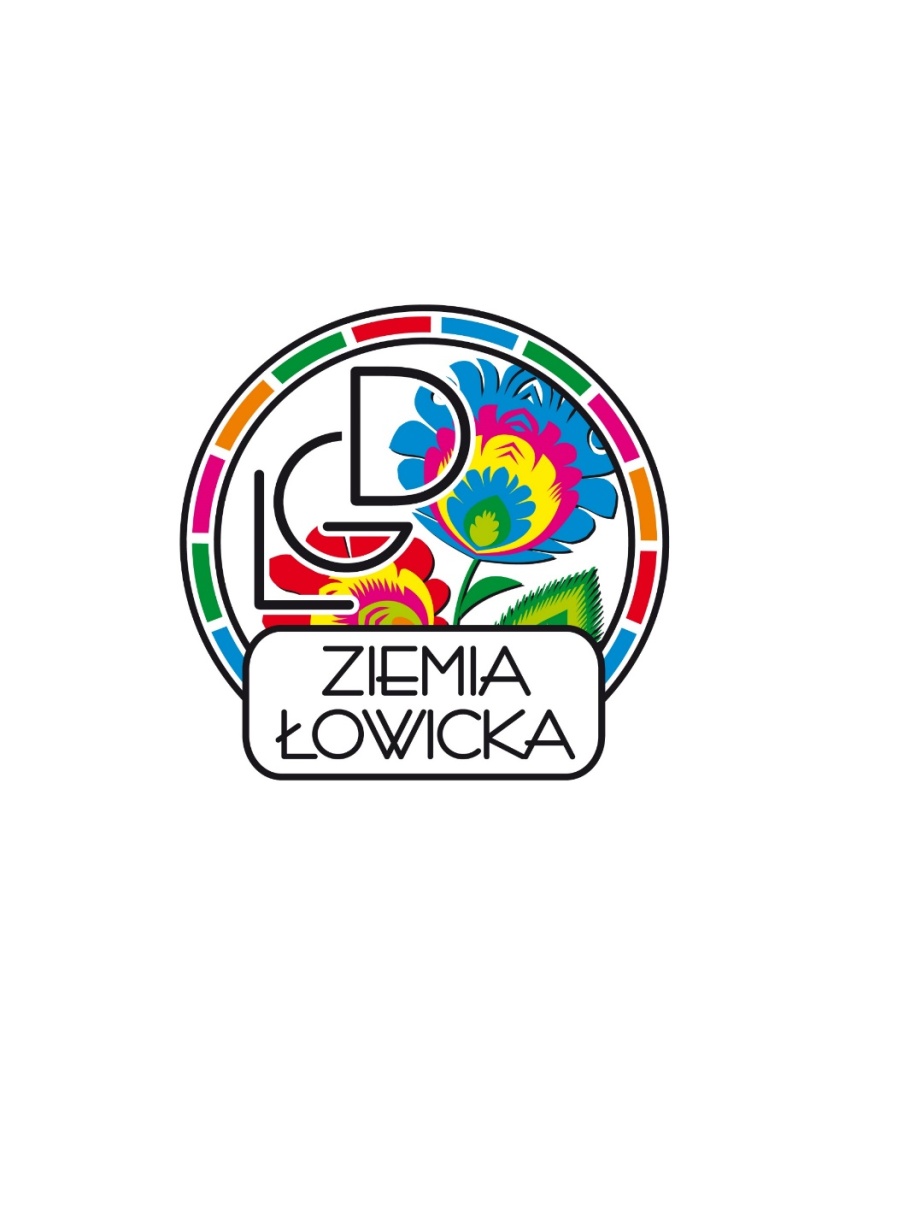 Postęp finansowy i rzeczowy LSR,
Funkcjonowanie LGD i Biura Stowarzyszenia

Materiał opracowany przez Stowarzyszenie LGD ,,Ziemia Łowicka” 
Instytucja Zarządzająca PROW 2014-2020 – Minister Rolnictwa i Rozwoju Wsi
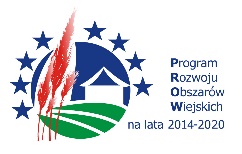 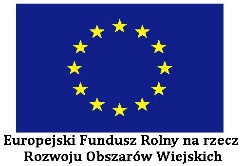 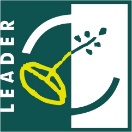 Europejski Fundusz Rolny na rzecz Rozwoju Obszarów Wiejskich. Europa inwestująca w obszary wiejskie
Wprowadzenie
Realizacja Lokalnej Strategii Rozwoju, zgodnie z teorią zarządzania powinna być na bieżąco monitorowana i okresowo poddawana ewaluacji. Ewaluacja w najszerszym ujęciu, to badanie społeczno-ekonomiczne systematycznie oceniające jakość i wartość programów publicznych, a takim programem jest w pewnym sensie LSR.
   Warsztat refleksyjny stanowi element ewaluacji wewnętrznej on-going, cyklicznej corocznej. Zgodnie z wytycznymi nr 5/3/2017 Ministerstwa Rolnictwa i Rozwoju Wsi w zakresie wdrażania strategii rozwoju lokalnego kierowanego przez społeczność w ramach Programu Rozwoju Obszarów Wiejskich na lata 2014-2020  obowiązującymi od 1 stycznia 2018 roku. Do ostatniego dnia lutego  Lokalna Grupa Działania ma obowiązek składania Sprawozdania z realizacji LSR do Zarządu Województwa, wynikający z § 5 ust.1 pkt 23 lit. c umowy ramowej. Realizowany warsztat  refleksyjny pozwoli na uzyskanie informacji i wiedzy do wypełnienia 6 części rocznego sprawozdania z realizacji LSR. Składa on się z 10 podstawowych pytań oraz pytań uzupełniających, wnioski z ewaluacji będą podstawą do podejmowania ewentualnych decyzji o zmianie kierunku dalszych działań oraz będą stanowić wkład w ewaluację ex-post, która będzie przeprowadzona jednokrotnie w latach od 2020 do 2022 roku jako badanie zewnętrzne zlecone zewnętrznemu wykonawcy.
Realizacja finansowa i rzeczowa LSR

 Całkowity budżet LGD ,,Ziemia Łowicka’’ wynosi:

Wdrażanie LSR, poddziałanie 19.2 – na koniec 2021 roku 7 794 000,00 PLN
na koniec 2020 roku 6 270 000 PLN 
na koniec 2019r. 5 700 000,00 PLN

Koszty aktywizacja, poddziałanie 19.4 – 25 000,00 PLN

Projekty współpracy, poddziałanie 19.3 – na koniec 2021 roku 779 400,00 PLN
Na koniec 2020 roku - 627 000,00 PLN 
Na koniec 2019 roku - 285 000,00 PLN
WARUNKI DO SPEŁNIENIA PRZEZ LGD na dzień 31 grudnia 2023 roku
Realizacja % wskaźników osiągniętych

LGD jest zobligowane:
1) do 30 czerwca 2023 osiągnąć poziom co najmniej 85% środków finansowych przeznaczonych na wsparcie realizacji operacji w ramach LSR
Realizacja finansowa i rzeczowa LSR

Osiągnięte do końca 2021 roku wskaźniki produktu w podziale na przedsięwzięcia
Podsumowanie 
Realizacja finansowa LSR 2016-2020 rok wynosi:

           Wdrażanie LSR, poddziałanie 19.2 – 5 806 359,31PLN (podpisane umowy) – 74,50 % nowej puli

Koszty aktywizacja, poddziałanie 19.4 – 20 440,00PLN – 81,76 %

Projekty współpracy, poddziałanie 19.3 – 285 000,00 PLN – 36,57 % nowej puli
Dyskusja:
1.Czy realizacja finansowa i rzeczowa LSR przebiegała zgodnie z planem i można ją uznać za zadowalającą?
Jeżeli nie, to czy poziom realizacji może negatywnie wpłynąć na realizację celów LSR?
Jakie można wskazać przyczyny odstępstw od planu?
Jakie działania można podjąć, by uniknąć ich w kolejnym roku?
5. Czy przyjęty system wskaźników sprawdza się i dostarcza wszystkich potrzebnych informacji?
Czy zbierane dane są wiarygodne a źródła trafne?
Jeśli nie, to jakie zmiany można wprowadzić na tym etapie?
Jakość składanych wniosków
Ogłoszone i przeprowadzone Nabory

Rozwój Przedsiębiorczości
Termin naboru:  od dnia 02 marca 2021 r. do dnia 23 marca 2021 r.
nabór nr 1/2021
         Podejmowanie działalności gospodarczej     
    
  Liczba złożonych wniosków: 10 szt. (Limit dostępnych środków na 7 wniosków)
  Liczba wniosków wybranych przez Radę Decyzyjną do wsparcia: 9 szt.  2 poza limitem. Jeden beneficjent nie uzyskał minimum punktowego.
  Liczba podpisanych umów z beneficjentami: 6 szt.
 Liczba realizowanych zadań : 0 szt. 

(Z różnic kursowych okazało się, że wszystkie 9 wniosków uzyska dofinansowanie, jednak z informacji od beneficjentów dwie osoby się wycofają)
Termin naboru:  od dnia 02 marca 2021 r. do dnia 23 marca 2021 r.
nabór nr 2/2021
   Rozwój działalności gospodarczej

  Liczba złożonych wniosków: 9 szt. 
(Limit dostępnych środków na 4 wnioski)
  Liczba wniosków wybranych przez Radę Decyzyjną do wsparcia: 9 szt.
5 wniosków poza limitem. 
Liczba podpisanych umów z beneficjentami: 2 szt. 
Liczba zrealizowanych zadań – 0 szt. 
   
(4 Wnioski, wybrane do dofinansowania przez Radę mieszczące się w limicie odpadły – 2 beneficjentów nie złożyło poprawek, 1  zmarł, 1 odpadł. W ich miejsce weszły wnioski spoza limitu. Z różnic kursowych okazało się, że wszystkie 5 wniosków spoza limitu uzyska dofinansowanie.)
Jakość składanych wniosków
Ogłoszone i przeprowadzone Nabory

Projekty konkursowe
Termin naboru:  od dnia 02 marca 2021 r. do dnia 23 marca 2021 r.
nabór nr 3/2021 
Zachowanie dziedzictwa lokalnego

  Liczba złożonych wniosków: 2 szt. (Limit dostępnych środków na 4 wnioski)
Liczba wniosków wybranych przez Radę Decyzyjną do wsparcia: 2 szt.
Liczba podpisanych umów z beneficjentami: 2 szt.
 Liczba realizowanych zadań : 0 szt.
Termin naborów:  :  od dnia 02 marca 2021 r. do dnia 23 marca 2021 r.
Nabór nr 4/2021  
Rozwój ogólnodostępnej i niekomercyjnej infrastruktury turystycznej lub rekreacyjnej, lub kulturalnej
      
  Liczba złożonych wniosków: 1 szt. (Limit dostępnych środków na 1 wniosek)
Liczba wniosków wybranych przez Radę Decyzyjną do wsparcia: 1 szt.
Liczba podpisanych umów z beneficjentami: 1 szt.
 Liczba realizowanych zadań : 0 szt.
Jakość składanych wniosków
Ogłoszone i przeprowadzone Nabory

Projekty Grantowe
Termin naborów: od dnia 24 maja 2021 r. do dnia 14 czerwca 2021 r.
nabór nr 1/2021/G   

 Rozwój obiektów pełniących funkcje społeczno – kulturalne 

Zakres tematyczny: Rozwój ogólnodostępnej i niekomercyjnej infrastruktury technicznej lub rekreacyjnej lub kulturalnej

Liczba złożonych wniosków: 6 szt.
Liczba wniosków wybranych przez Radę Decyzyjną do wsparcia: 6 szt.
Liczba podpisanych umów z beneficjentami: 6 szt.
 Liczba realizowanych zadań : 0 szt.
Jakość składanych wniosków w ramach Rozwoju Przedsiębiorczości
Jakość składanych wniosków w ramach Naborów Konkursowych
Jakość składanych wniosków w ramach Naborów Grantowych
Jakość składanych wniosków w ramach Naborów Grantowych
Liczba złożonych wniosków w ramach naborów 2019 w podziale na Gminy wchodzące w skład LGD „Ziemia Łowicka”
W związku ze zmianą Programu Rozwoju Obszarów Wiejskich na lata 2014- 2020 w ramach której planowane jest zwiększenie budżetu działania LEADER, Lokalna Grupa Działania „Ziemia Łowicka” może ubiegać się o zwiększenie środków na poddziałanie 19.2 Wsparcie na wdrażanie operacji w ramach strategii rozwoju lokalnego kierowanego przez społeczność. Zgodnie z pismem nr UM05-6933-UM0510002/15, RRIII.432.6.29.2015.KKu z dnia 19 kwietnia 2021 roku LGD „Ziemia Łowicka” we wspomnianym poddziałaniu może ubiegać się o zwiększenie budżetu LSR o kwotę 381 000,00 Euro z zastrzeżeniem, że co najmniej 35% planowanych środków zostanie przeznaczonych na rozwój działalności gospodarczej w zakresie podejmowania działalności gospodarczej. 
W związku z powyższym przeprowadzono analizę przeznaczenia dodatkowych środków na podstawie posiadanych materiałów z konsultacji społecznych, konsultacji telefonicznych, w biurze LGD oraz ankiet przeprowadzonych na organizowanych spotkaniach.
DIAGNOZA/ANALIZA PRZEZNACZENIA DODATKOWYCH ŚRODKÓW NA WDRAŻANIE LSR W RAMACH PODDZIAŁANIA 19.2
Łowicz, dnia 08.06.2021r.
W wyniku przeprowadzonych konsultacji z beneficjentami naborów oraz mając na uwadze fakt:
odrzucenia 7 wniosków o powierzenie grantu złożonych w naborze 1/2020/G Inicjatywy o charakterze rekreacyjno – sportowym – przedsięwzięcie 1.2.2., 
uzasadnienie odrzucenia wniosków przez Urząd Marszałkowski w Łodzi, które wyraźnie wskazywało, że zakres operacji złożonych grantów nie jest związany z przedsięwzięciem 1.2.2. i sugestia, że wspomniane projekty wpisują się w przedsięwzięcie 1.1.1 oraz przedsięwzięcie 1.1.2.  
wyniki przeprowadzonych konsultacji społecznych – załącznik do analizy kopie ankiet oraz zestawienie wyników ankiet, 
liczne telefony oraz pytania potencjalnych beneficjentów dotyczące możliwości uzyskania dofinansowania zarówno na działania związane z infrastrukturą kulturalną i społeczną, zagospodarowaniem terenów wokół obiektów, imprezami kulturalnymi, jak również otwieraniem nowej działalności gospodarczej, 
 
Zestawienie wyników ankiet przeprowadzonych podczas spotkań aktywizacyjnych, które odbyły się w dniach 27.05.2021r. i 04.06.2021, ankiet przeprowadzonych na Warsztacie Refleksyjnym w dniu 18.02.2021r.  oraz podczas konsultacji obywających się w biurze LGD:
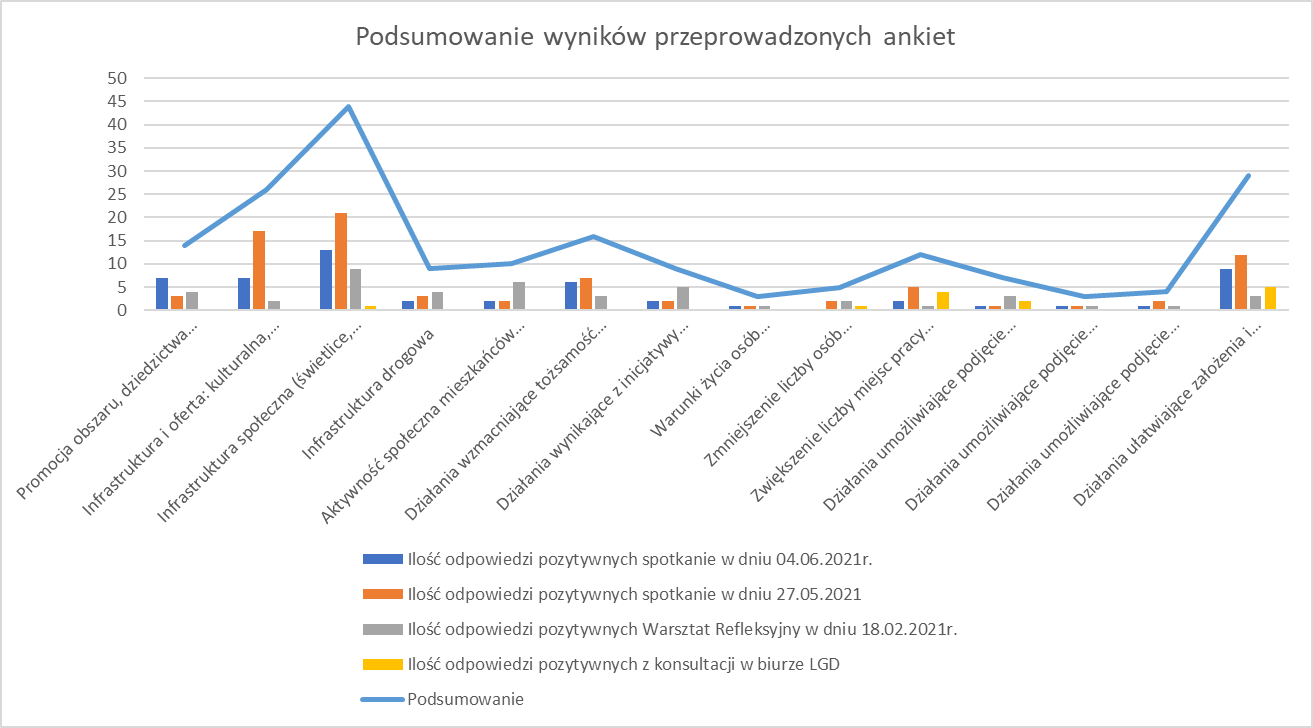 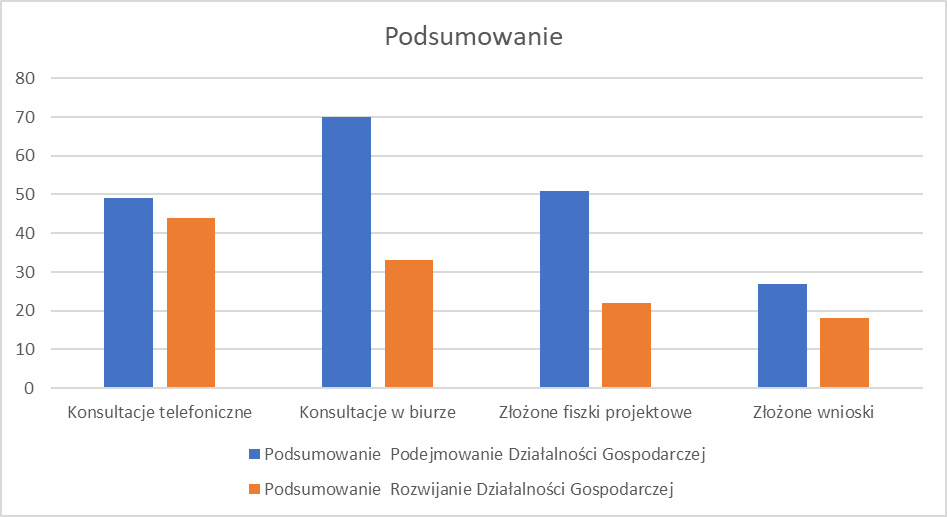 W odniesieniu do organizacji społecznych oraz JST, 
Przedsięwzięcie 1.1.1 Rozwój obiektów pełniących funkcje społeczno-kulturalne. 
Wskaźnik produktu: Liczba nowych/ rozbudowanych/zmodernizowanych/ doposażonych obiektów społeczno- kulturalnych. 
Kwota przedsięwzięcia zostaje zwiększona o 166 250,00 Euro, dodane zostają wskaźniki w ilości - 10 szt. Kwota 10 000,00 Euro oraz 10 sztuk wskaźników zostały przesunięte z przedsięwzięcia 1.2.2. inicjatywy o charakterze rekreacyjno - sportowym, pozostała kwota 156 250,00 Euro pochodzi z dodatkowych środków. 
Po zmianie:
Wskaźnik produktu: Liczba nowych/ rozbudowanych/zmodernizowanych/ doposażonych obiektów społeczno- kulturalnych – 25 szt., kwota 1 400 000,00 zł
Przedsięwzięcie 1.1.2 Zagospodarowanie terenów wokół obiektów pełniących funkcje społeczno kulturalne. 
Wskaźnik produktu: Liczba zagospodarowanych terenów wokół obiektów społeczno – kulturalnych
Kwota przedsięwzięcia zostaje zwiększona o 73 750,00 Euro, dodane zostają wskaźniki w ilości - 9 szt., 1 wskaźnik zostały przesunięte z przedsięwzięcia 1.2.2. inicjatywy o charakterze rekreacyjno – sportowym, natomiast kwota zwiększenia w całości pochodzi z dodatkowych środków. 
Po zmianie:
Wskaźnik produktu: Liczba zagospodarowanych terenów wokół obiektów społeczno – kulturalnych – 10 szt., kwota 78 180,00 Euro
Przedsięwzięcie 1.2.2 Inicjatywy o charakterze rekreacyjno – sportowym
Wskaźnik produktu: Liczba wspartych organizacji/podmiotów
Kwota przedsięwzięcia zostaje pomniejszona o 10 000,00 Euro, zostaje zmniejszona ilość wskaźników o 11 szt. Kwota w całości zostaje przesunięta do przedsięwzięcia 1.1.1 oraz 10 szt. wskaźników, natomiast 1 wskaźnik zostaje przesunięty do przedsięwzięcia 1.1.2 
Po zmianie:
Wskaźnik produktu: Liczba wspartych organizacji/podmiotów – 12 szt., kwota 135 367,00 Euro
Przedsięwzięcie 3.2.1 Organizacja imprez/ uroczystości/ wydarzeń wzmacniających poczucie tożsamości lokalnej oraz na rzecz zachowania dziedzictwa historycznego i kulturowego
Wskaźnik produktu: Liczba zorganizowanych wydarzeń/ imprez/uroczystości 
Kwota przedsięwzięcia zostaje zwiększona o 13 500,00 Euro, zostają dodane wskaźniki w ilości - 1 szt., kwota zwiększenia w całości pochodzi z dodatkowych środków.
Po zmianie:
Wskaźnik produktu: Liczba zorganizowanych wydarzeń/ imprez/uroczystości – 16 szt., kwota 121 915,00 Euro
Biorąc pod uwagę wyniki przeprowadzonych analiz alokacja środków powinna przedstawiać się następująco: 
 
W odniesieniu do rozwoju przedsiębiorczości, mając na uwadze przeprowadzoną analizę oraz wymóg przeznaczenia 35% planowanych środków na rozwój działalności gospodarczej w zakresie podejmowania działalności gospodarczej, korekta jaką należy wprowadzić w przedsięwzięciu 2.1.2 przedstawia się następująco:
 
Przedsięwzięcie 2.1.2 Działania nakierowane na podejmowanie i rozwijanie działalności gospodarczej. 
Wskaźnik Liczba operacji polegających na utworzeniu nowego przedsiębiorstwa zostaje zwiększony zarówno pod względem ilości operacji, jak również kwoty przeznaczonej na realizacje operacji.
Wskaźnik: Liczba operacji polegających na utworzeniu nowego przedsiębiorstwa   zwiększa się z ilości 35 szt. do 46 szt., natomiast kwota 437 500,00 Euro zostaje powiększona o 137 500,00 Euro z dodatkowych środków, co po zmianie stanowi kwotę 575 000,00 Euro
Osiąganie celów LSR, a potrzeby lokalne
Działalność gospodarcza - podejmowanie
Rodzaje wniosków składanych  w ramach naborów 2021:
Usługi gastronomiczne, 
Organizacja imprez okolicznościowych, 
Mechanika pojazdowa, 
Sprzedaż internetowa produktów lokalnych, 
Wypożyczalnia przyczep i sprzętu budowlanego, 
Agencja projektowania graficznego, 
Sprzedaż lodów, 
Wypożyczalnia przyczep i lawet samochodowych,
 Wypożyczalnia sprzętu budowlanego i ogrodniczego,
Zagospodarowanie terenów zieleni, 
Produkcja mebli,
Działalność gospodarcza - rozwijanie
Rodzaje wniosków składanych  w ramach naborów 2021:
Produkcja wyrobów z jagnięciny i baraniny,
Wytwarzanie soków owocowych i warzywnych,
Myjnie samochodowe x 2,
Zakup wózka widłowego – sprzedaż pelletu
W branży produkcji drewna (zakup pilarki formatowej – produkcja pelletu)
Usługi BHP – budowa budynku biurowo magazynowego
Zachowanie dziedzictwa lokalnego
Złożone wnioski:
KONKURSY
Wydanie publikacji – Walory historyczne, kulturowe i społeczne Gmin Powiatu Łowickiego,
Perła w dolinie Bzury – aplikacja dla turystów i nie tylko
Rozwój ogólnodostępnej i niekomercyjnej infrastruktury
Złożone wnioski :
KONKURSY
Rewitalizacja placu przy strażnicy Osp w Bocheniu,

GRANTY
Zakup i montaż rolet i monitoringu w GOK Domaniewice
Modernizacja części budynku OSP Kocierzew Południowy 
Modernizacja budynku OSP w Karsznicach Dużych
Zagospodarowanie centrum rekreacyjnego Dom Ludowy Wiskienica Dolna
Modernizacja pomieszczeń OSP Kiernozia
Modernizacja Sali zebrań OSP w Chruślinie
Dyskusja:
2. W jakim stopniu jakość składanych projektów wybieranych we wszystkich obszarach tematycznych wpływa na osiąganie wskaźników w zaplanowanym czasie ? 
W jakich obszarach tematycznych jakość wniosków budzi wątpliwość?
Jeżeli jakość w pewnych obszarach budzi wątpliwość, czy może odbić się  na realizacji celów LSR?
Co można zrobić, by podnieść jakość wniosków?
4. W jakim stopniu wybierane projekty realizowane w ramach LSR przyczyniają się do osiągnięcia celów LSR i w jakim stopniu przyczyniają się do odpowiadania na potrzeby społeczności z obszaru LGD?
Jakie zmiany w sytuacji społeczno-gospodarczej nastąpiły i mogą mieć wpływ na dezaktualizację LSR?
Czy widać zróżnicowania potrzeb między poszczególnymi gminami? Jakie i jak można na nie zareagować?
6. Czy procedury naboru, wyboru i realizacji projektów są przyjazne dla beneficjentów?
Jakie zmiany można wprowadzić w procedurach na tym etapie, by podnieść ich użyteczność?
Trafność kryteriów oceny i wyboru wniosków.
W 2020 ZMIANA KRYTERIÓW – na sugestie Urzędu Marszałkowskiego 

Zmieniono Kryteria dostępu dla Podejmowania i Rozwoju Działalności Gospodarczej 

Wykorzystanie lokalnych produktów rolnych, jako podstawy działalności – 13 punktów projekt zakłada wykorzystanie lokalnych produktów rolnych, jako podstawy prowadzonej działalności. – za duża ilość punktów

Myjnia samochodowa - projekt zakłada wykorzystanie lokalnych produktów rolnych, jako podstawy prowadzonej działalności, gdyż w ramach stałej promocji firmy oferowane będę produkty przetwórstwa rolnego z obszaru LSR: małe słoiczki miodu, soki, dżemy itp. Będą one produkowane na zamówienie Wnioskodawcy w opakowaniach promujących zarówno myjnię jak i samych producentów. Produkty będą dystrybuowane w prowadzonej przez Wnioskodawcę stacji paliw. Promocja i sprzedaż będą mieć charakter ciągły. - wnioskuję o 13 pkt

Tartak - „Wykorzystanie lokalnych produktów rolnych, jako podstawy działalności- wnioskuje o 13 pkt. Wnioskodawca będzie wykorzystywał lokalną mąkę z gminy Zduny oraz ziarna słonecznika od producentów z gminy Bielawy do produkcji pelletu drzewnego jako dodatkowego komponentu, który poprawia jakość produkowanego pelletu, komponentem będzie mąka lub łuski słonecznika, które pozwalą polepszać tzw. sklejkowanie trocin dzięki czemu uzyskuje się lepszą jakość pelletu” .  Analizując zapisy biznesplanu oraz załączone dokumenty, widać wyraźny opis rozwoju działalności gospodarczej w zakresie usług tartacznych – kod PKD wskazany w Biznesplanie, jako rozwijany oraz planowane do zakupu urządzenie wykazane w zakresie rzeczowo – finansowym i załączonych ofertach cenowych. Dodatkowo w opisie stanowiska planowanego do utworzenia i zakresie podstawowych obowiązków również jasno jest uwidoczniona obsługa urządzenia związanego z usługami tartacznymi. Ponadto Beneficjent nie wykazuje posiadania żadnego urządzenia służącego do produkcji pelletu w wykazie posiadanych środków a co za tym idzie nie ma możliwości wykorzystania lokalnych produktów rolnych , jako podstawy prowadzonej działalności. W związku z powyższym punkty w tym zakresie nie zostały przyznane.”
(kryteria, które beneficjentom sprawiły najwięcej trudności w ich właściwej interpretacji )
Dyskusja:
3. W jakim stopniu stosowane kryteria wyboru projektów spełniają swoją rolę?

Czy są jednoznaczne, obiektywne, czy pozwalają wybrać najlepsze wnioski?
Czy wnioskodawcy zgłaszają wątpliwości odnośnie kryteriów, jakie?
Co można zrobić, żeby poprawić katalog kryteriów?
Projekty współpracy:
W związku ze zwiększeniem puli środków na projekty współpracy aneksem nr 12 z dnia 3 listopada 2021 r.
Do realizacji pozostały 2 projekty współpracy z przedsięwzięć:

Cel 3.0 Podniesienie atrakcyjności turystycznej obszaru LGD, cel szczegółowy: 3.1 Wzrost atrakcyjności rekreacyjnej i turystycznej obszarów wiejskich, przedsięwzięcie: 3.1.1 Rozwój ogólnodostępnej i niekomercyjnej infrastruktury rekreacyjnej  i turystycznej – ilość projektów 1, kwota 374 400,00 zł

Cel 3.0 Podniesienie atrakcyjności turystycznej obszaru LGD, Cel szczegółowy: 3.3 Zintegrowane działania promocyjne, przedsięwzięcie 3.3.1 Działania/ inicjatywy promujące lokalne produkty/ dziedzictwo kulturowo- historyczne oraz walory turystyczne obszaru LGD. Liczba zrealizowanych projektów współpracy - ilość projektów 1, kwota 120 000,00 zł
Pozostała działalność animacyjno – aktywizacyjna LGD
Ze względu na bardzo nie pewny czas związany z pandemią i obostrzeniami udało zorganizować się 2 spotkania.
Spotkanie informacyjne w zakresie innowacyjnych rozwiązań w produkcji rolno- spożywczej - Warsztaty serowarskie 
     19.4 Wsparcie na rzecz kosztów bieżących i aktywizacji Programu Rozwoju Obszarów Miejskich na lata 2014-2020 dla
     30 osób. Cel: 2.0 Aktywizacja zawodowa i społeczna mieszkańców obszaru, cel szczegółowy 2.3 Działania na rzecz 
     rozwoju oraz produkcji rolno – spożywczej na terenie LGD, przedsięwzięcie 2.3.1 Podnoszenie poziomu kompetencji i   
     wiedzy rolników oraz producentów rolno – spożywczych w zakresie nowoczesnych/innowacyjnych rozwiązań
Spotkanie integracyjno — aktywizacyjne, wspieranie partycypacji społeczności lokalnej, spotkanie integracyjne mieszkańców gminy i powiatu łowickiego współfinansowanego z poddziałania
19.4 Wsparcie na rzecz kosztów bieżących i aktywizacji Programu Rozwoju Obszarów Miejskich na lata 2014-2020 dla 50 osób. Cel: 2.0 Aktywizacja zawodowa i społeczna mieszkańców obszaru, cel szczegółowy 2.2 Wspieranie i rozwój kapitału społecznego oraz wsparcie włączenia społecznego, przedsięwzięcie 2.2.1 Organizacja spotkań integracyjno aktywizacyjnych, wspieranie partycypacji społeczności lokalnej
W grudniu 2021 został stworzony film podsumowujący wdrażanie Lokalnej Strategii Rozwoju. Aktualnie trwają prace nad zamieszczeniem go na stronie internetowej

22 sierpnia 2021 roku Kierownik Biura uczestniczyła w Dożynkach Wojewódzkich w Rogowie

15 listopada 2021 roku Prezes LGD wraz z Kierownik Biura uczestniczyli w konferencji Kierunki Rozwoju Turystyki w województwie łódzkim 

Kierownik Biura uczestniczy w comiesięcznych spotkaniach Polskiej Sieci LGD online
Przeprowadzone szkolenia przez  pracowników LGD.
Program „Działaj Lokalnie” 8 czerwca 2021r. Sala Konferencyjna Biura LGD ,,Ziemia Łowicka”. Szkolenie dla potencjalnych grantobiorców w ramach Programu ,,Działaj Lokalnie” oraz 13 lipca Sala Konferencyjna Biura LGD ,,Ziemia Łowicka”. Podpisanie umów z grantobiorcami w ramach Programu ,,Działaj Lokalnie” oraz przeprowadzenie szkolenia jak prawidłowo zrealizować i rozliczyć projekt.
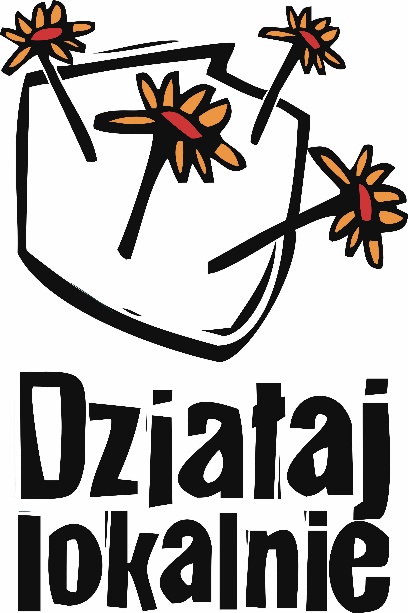 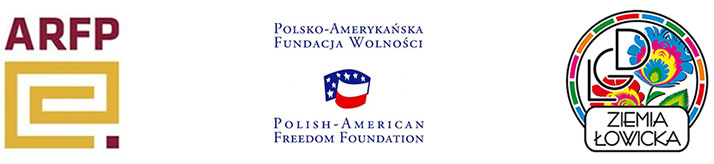 Stowarzyszenie LGD ,,Ziemia Łowicka” kolejny raz zawarło umowę na dotację ze Stowarzyszeniem Rozwoju Filantropii Polsce realizującym Program ,,Działaj Lokalnie” finansowany przez Polsko-Amerykańską Fundację Wolności. Program ten ma na celu aktywizowanie lokalnych społeczności o charakterze dobra wspólnego. Projekty te służą pobudzaniu aspiracji rozwojowych, poprawie jakości życia co w rezultacie przyczynia się do budowania lokalnego kapitału społecznego.
Nabór w ramach Programu ,,Działaj Lokalnie”
Działania przeprowadzone w ramach złożonych wniosków:
1. Ochotnicza Straż Pożarna w Zabostowie Dużym „Zielony zakątek antidotum na covid19” 
2. Stowarzyszenie na rzecz rozwoju Gminy Kocierzew Południowy, „Zdrowo i aktywnie - działania przeciwdziałające COVID-19 w Gminie Kocierzew Południowy” 
3. Stowarzyszenie KGW - razem Dla Gminy Chąśno, „Warzywne inspiracje na wakacje dieta covidowa” 
4. Koło Gospodyń Wiejskich "Retro-Xężanki", „Zamiast miejsce grzać w fotelu zagraj z nami przyjacielu” 
5. Ochotnicza Straż Pożarna w Teresewie, „Powrót do wspólnych spotkań – grillujemy smacznie i zdrowo” 
6. Ochotnicza Straż Pożarna w Skaratkach, „Skaratki- radość działania” 
7. Ochotnicza Straż Pożarna w Kompinie, „Razem przeciw izolacji - integracja mieszkańców po okresie pandemii Covid-19” 
8. KGW Gminy Bielawy, „Czas pandemii szybciej minie, gdy zrobimy udekorowany kwiatami piknik w gminie”
Ogłoszone i przeprowadzone Nabory  Program ,,Działaj Lokalnie”

  Termin naborów:  od  24 maja do 24 czerwca 2021 r. 
  Granty pula środków przeznaczona na granty 24 000,00 zł
kwota dotacji jednego projektu maksymalnie do 3 000,00 zł.

 Liczba złożonych wniosków: 8 szt.
  Liczba wniosków wybranych przez Lokalną Komisję Grantową do wsparcia:  	8 szt.
  Liczba podpisanych umów z beneficjentami: 8 szt.    

Wszystkie wnioski zrealizowane i rozliczone w terminie zgodnie z warunkami umowy.
Skuteczność działania Biura LGD                                Zestawienie ankiet oceny szkolenia 
– WARSZTATY SEROWARSKIE.
Skuteczność działania Biura LGD                                Zestawienie ankiet oceny 
SPOTKANIE INTEGRACYJNE 04.06.2021R.
Konsultacje w biurze LGD
Ankieta on-going
https://drive.google.com/drive/my-drive
Dyskusja:
7. Jaka jest skuteczność działania biura LGD (działań animacyjnych, informacyjno-promocyjnych, doradczych)?
8. Jakie zmiany należy wprowadzić w działaniach LGD, by skuteczniej realizowała cele LSR?

Podsumowanie:

9.Inne zagadnienia związane z procesem realizacji LSR
10.Sposób wykorzystania rekomendacji.
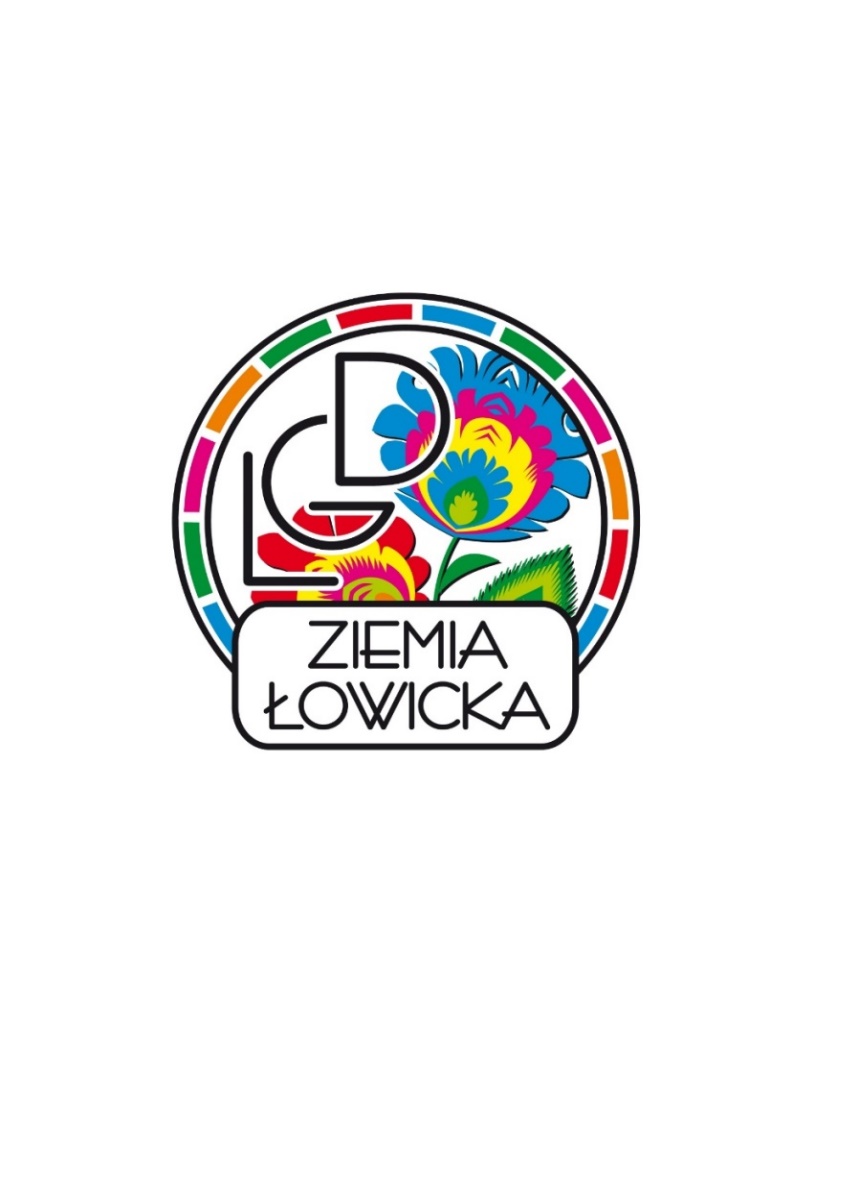 DZIĘKUJEMY ZA UWAGĘ
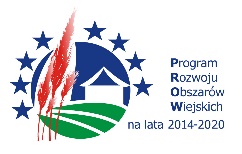 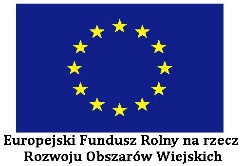 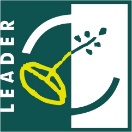 Europejski Fundusz Rolny na rzecz Rozwoju Obszarów Wiejskich. Europa inwestująca w obszary wiejskie